MCB 3421Class 4 2021
Discussion of Lab

ATP binding sites –
Shared Ancestry versus Convergent Evolution
Many answered the questions: Can you determine which chain, via (Select > chain), does not have an ATP or ATP analog bound?   
with chain G (the gamma subunit) -- this is technically correct.  However, we were studying the 6 subunits in the head group, and one of the three beta subunits has an empty ATP binding site.   
The expected answer was 
CHAIN E: BETA(E) 

(one could have obtained this answer by hovering the mouse pointer over the subunit without the ATP (which at this point should have been visible as space filling balls).  The label that pops up gives the aa one points at followed by the chain. Or one could look at the pdb file (or you could have consulted the answer you gave to the previous question).
For the answer to "Make a guess as to how much ATP are synthesized in the human body per day" some had very low guesses.  The answers on the web and in the literature are slightly different, But all in the range of about the bodyweight.  
 
                        
 
or:
                                  
 
or from Wikipedia:
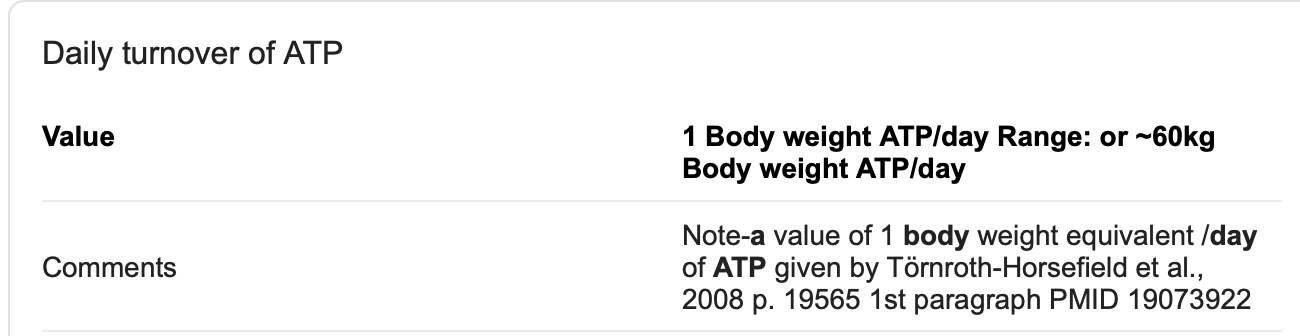 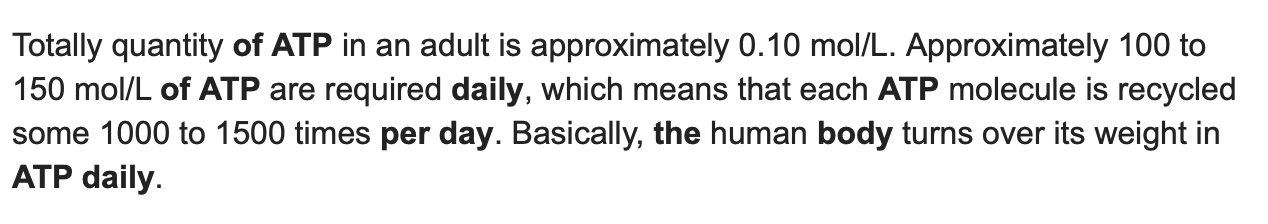 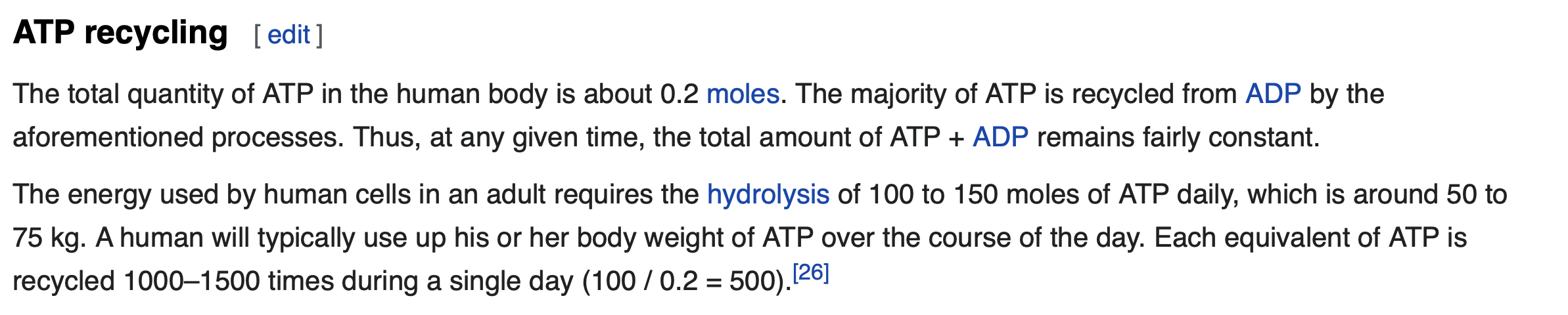 Chemiosmotic coupling
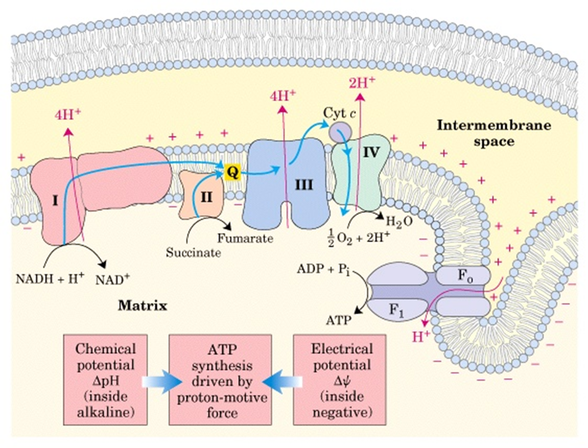 https://microbiochem.weebly.com/uploads/2/8/8/2/28824147/9076073.png?588
From: 
https://microbiochem.weebly.com/chemiosmotic-coupling-hypothesis.html
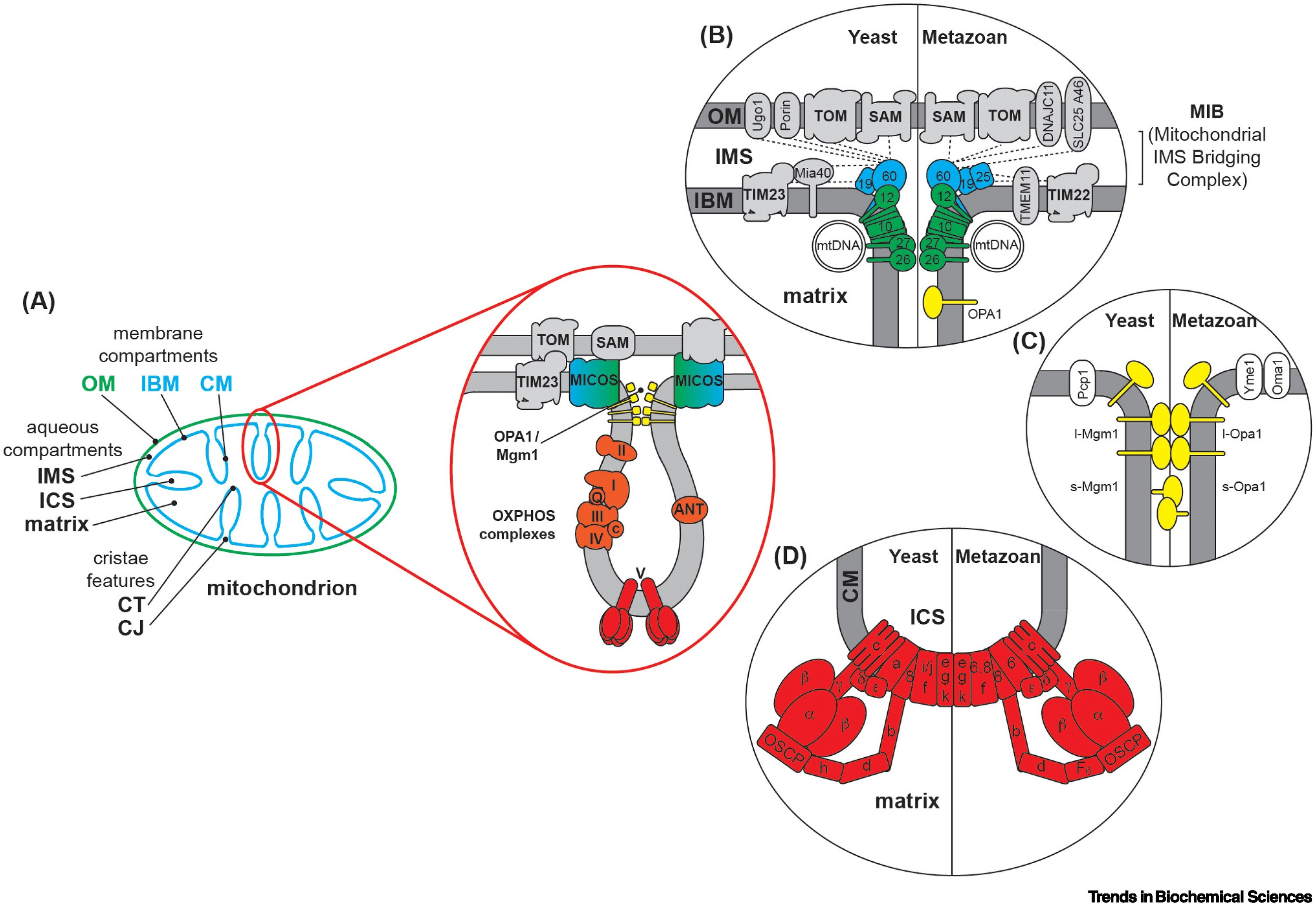 From:  Mitochondrial compartmentalization: emerging themes in structure and function. 
Joseph C. Iovine, Steven M. Claypool, Nathan N. Alder 
Trends in Biochemical Sciences 

DOI: 10.1016/j.tibs.2021.06.003
BetaTP and alphaTP from 1bmf.pdb
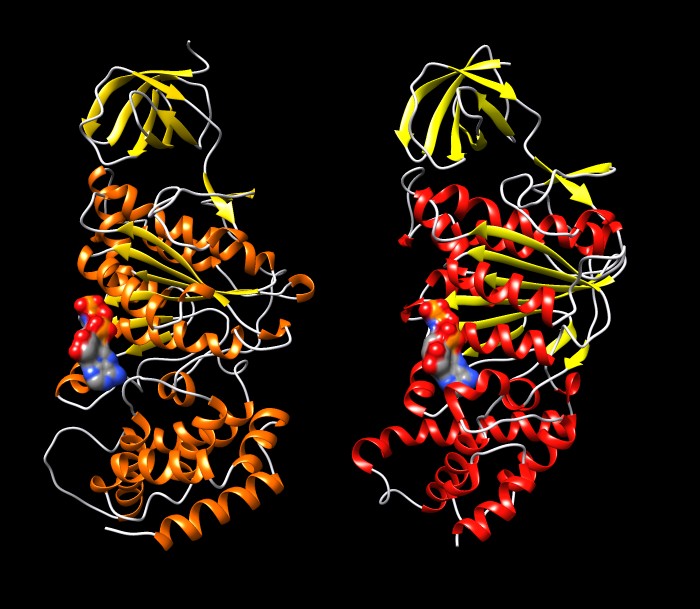 The most common fold in proteins is the Rossmann fold occurring in most nucleotide binding proteins.  Examples are the V-/F-/A-ATPases, helicases, P-type ATPases, myosin …. 
At the core of the fold is a beta alpha beta fold, and the presence of the so-called Walker motifs.
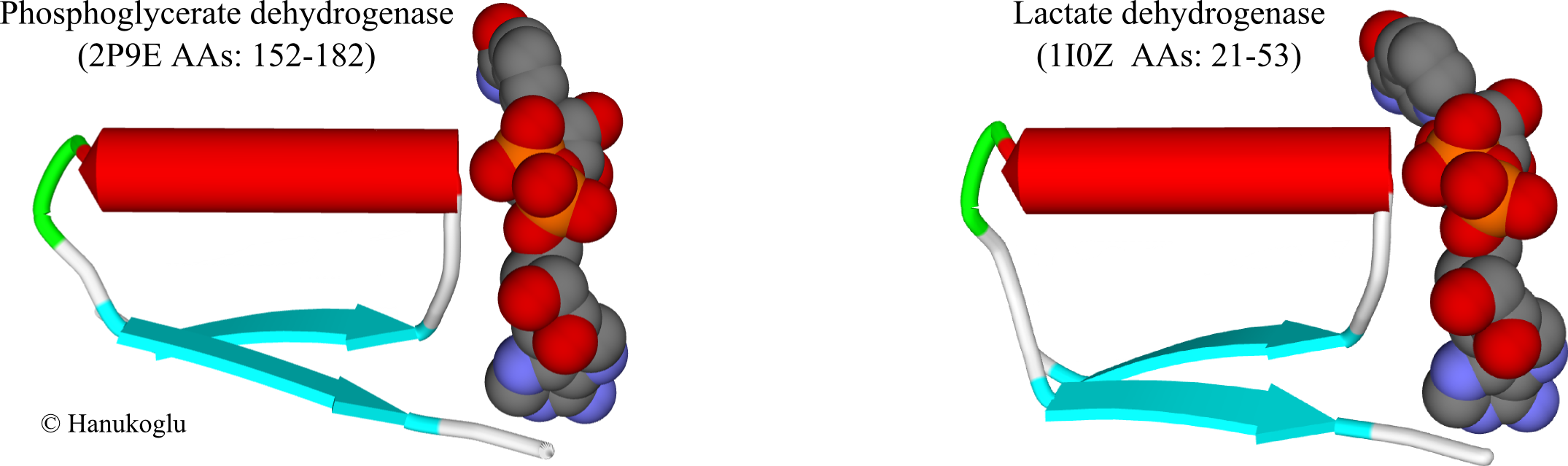 (From http://proteopedia.org/wiki/index.php/Rossmann_fold)
It is conceivable that all the Rossmann fold domains are homologous, but the beta alpha beta arrangement is rather simple, and one cannot exclude the possibility of convergent evolution (i.e., the Rossmann fold in ATP synthases, might not have common shared ancestry with the Rossmann fold in P-type ATPases, ABC transporters, or the NADH binding 3-phosphoglycerate dehydrogenase)
“The basic nucleus of the βαβ fold is about 30 residues. In many proteins that do not share any significant sequence homology, there exists an extensive tertiary structural homology beyond this 30 residue segment, particularly in specific domains that bind dinucleotides. Therefore, the probability that this type of extensive structural homology evolved independently is very low. Thus, most likely βαβ fold represents an ancient structure that left its vestige in numerous proteins. Certainly, this conclusion does not exclude the possibility of independent convergent evolution.” From http://proteopedia.org/wiki/index.php/Rossmann_fold
GRASP ATP binding site
A second unrelated ATP binding domain is the GRASP domain.  Examples are D alanin – D-Alanin ligase, glutathione synthetase, carbamoyl phosphate synthetase and many other enzymes that use the energy from ATP to ligate two substrates.
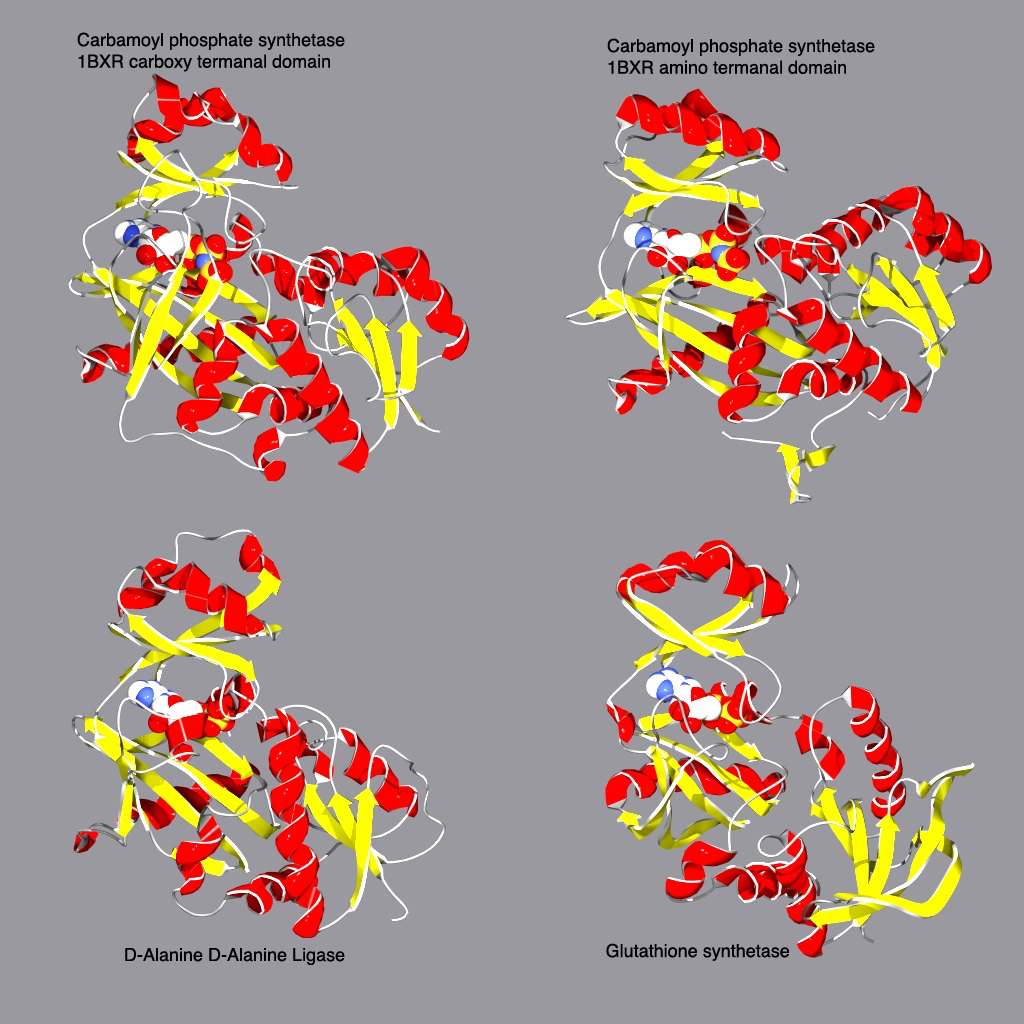 GRASP ATP binding sites
Rossmann, ATP GRASP, in vitro evolution
The Rossmann and GRASP domains evolved through natural selection.  
Using an approach similar to the selection of substrate binding aptamers (RNA) in the selex  approach (co-invented by former UConn undergraduate Larry Gold), Keefe and Szostak used Puromycin to link the synthesized protein to the encoding DNA. (aka RNA display)
SELEX
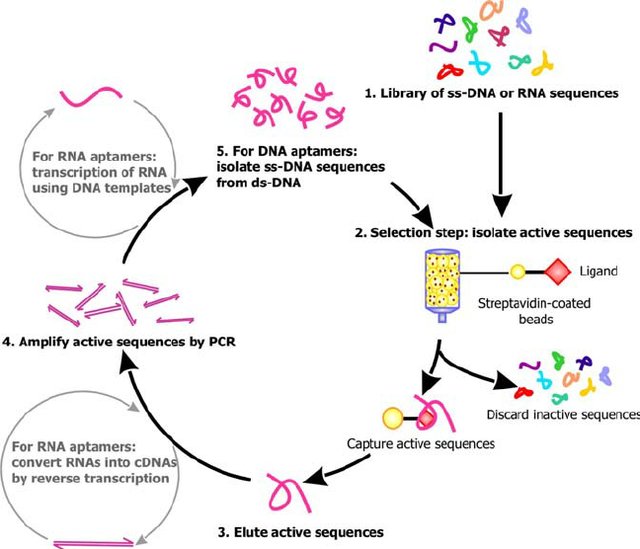 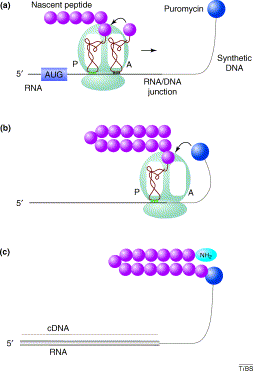 RNA display
from https://www.sciencedirect.com/science/article/pii/S0968000403000367
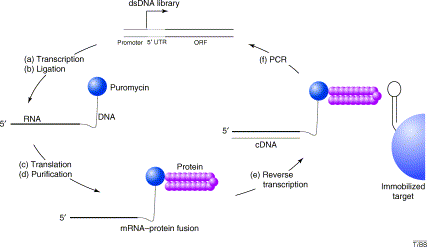 from https://www.sciencedirect.com/science/article/pii/S0968000403000367
Keefe and Szostak’s description
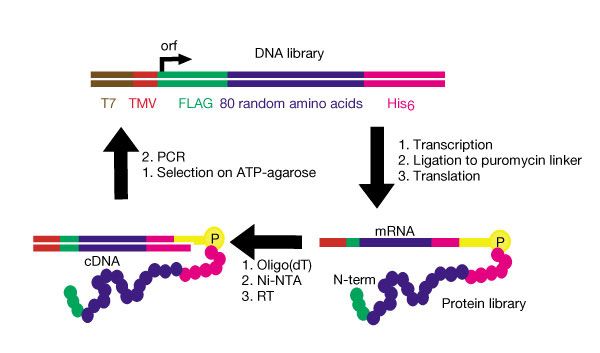 Four distinct ATP binding peptides isolated.
”estimate that roughly 1 in 1011 of all random-sequence proteins have ATP-binding activity comparable to the proteins isolated in this study”
from https://www.nature.com/articles/35070613
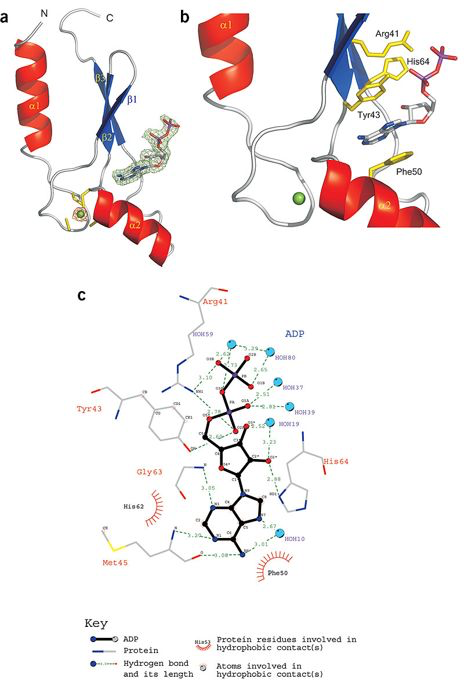 One of these in vitro selected peptides was crystalized by Lo Surdo, P., Walsh, M.A., Sollazzo, M.
From: https://www.nature.com/articles/nsmb745
GRASP ATP from the D-alanin D-alanine ligase
Rossman fold
ATPase beta SU
1BMF.pdb
In vitro selected peptide
1UW1.pdb
Convergent evolution of ATP binding sites did not lead to a similar arrangement of secondary structures building blocks.
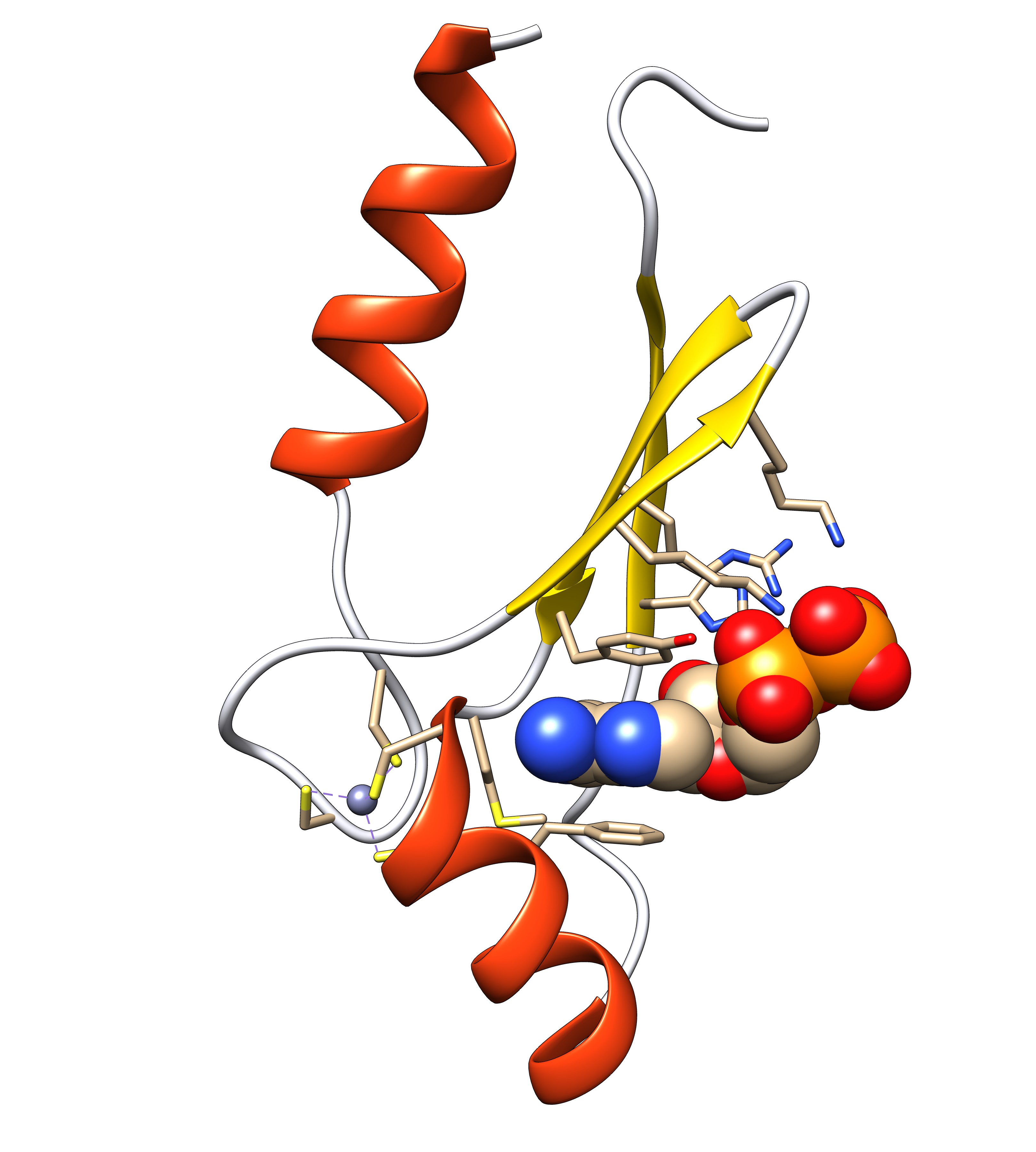 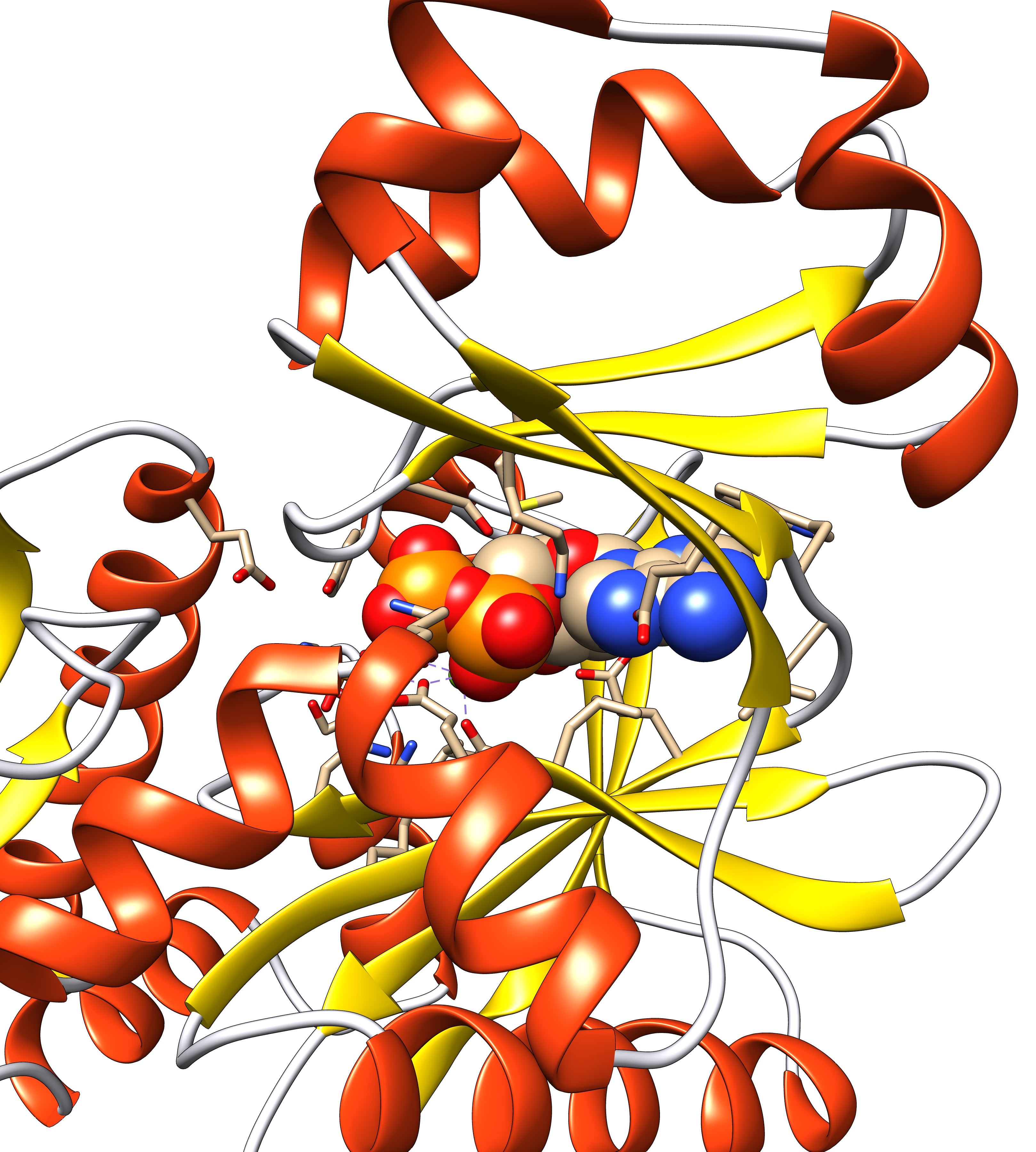 ATP GRASP                          Rossmann fold                            In vitro evolved peptide